TRIIBUSEELIKUS NUKK
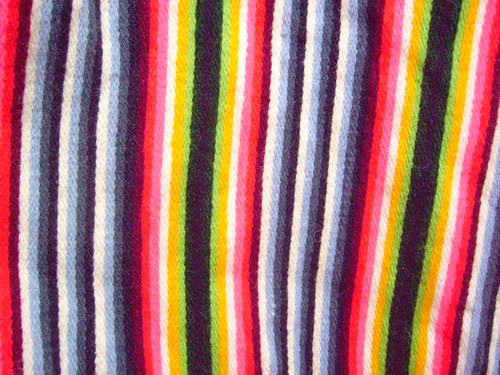 Töö- ja kunstiõpetus
1.- 4. klass
Heli Pundonen
2012
MEISTERDA JA MÄNGI!
Selle nuku saad meisterdada jääkmaterjalist.

Nukkudega on tore teha teatrit, aga ka niisama mängida.
VAJALIKUD VAHENDID
Papist rull
Pliiats 
Käärid
Liim
Guašid
A7 valget joonistuspaberit
Šabloon pea joonistamiseks
Vajadusel must marker
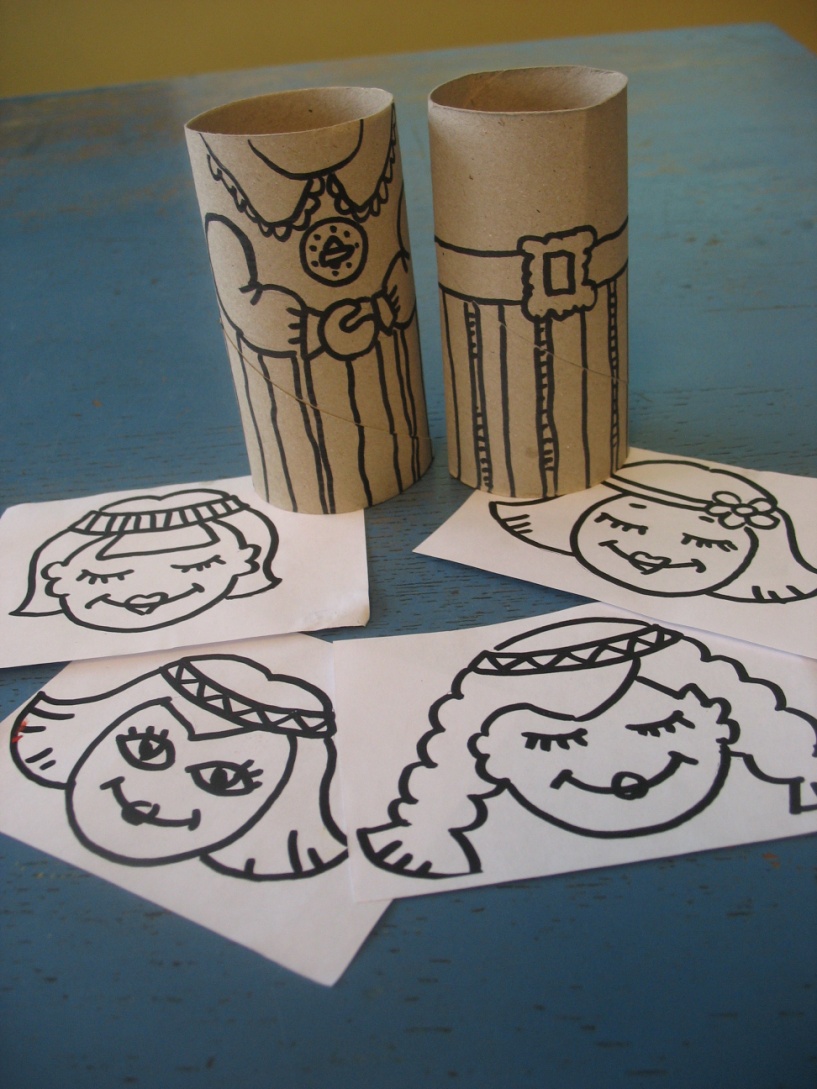 ERINEVAD MUSTRID
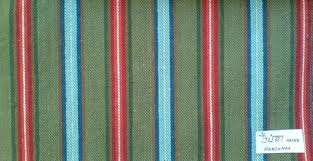 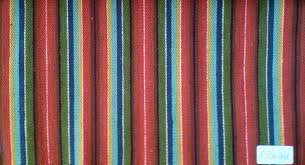 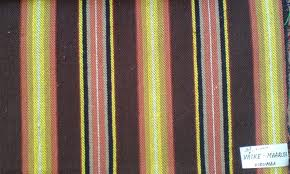 JÜRI
RÕNGU
VÄIKE-MAARJA
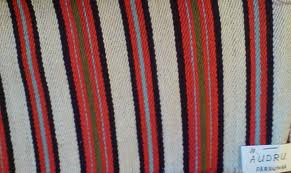 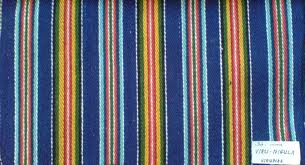 AUDRU
LÄÄNE-NIGULA
VIRU-NIGULA
SEELIKU MAALIMINE
Otsusta, millise seeliku kujundad.
Vali sobivad värvid.
Triibuta papist rull kogu ulatuses.
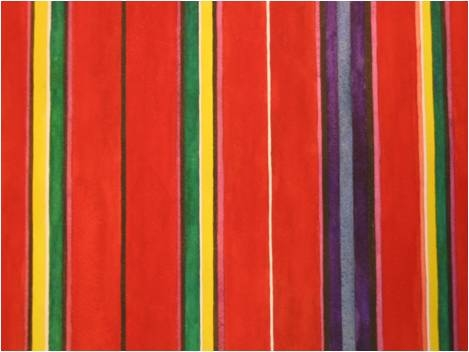 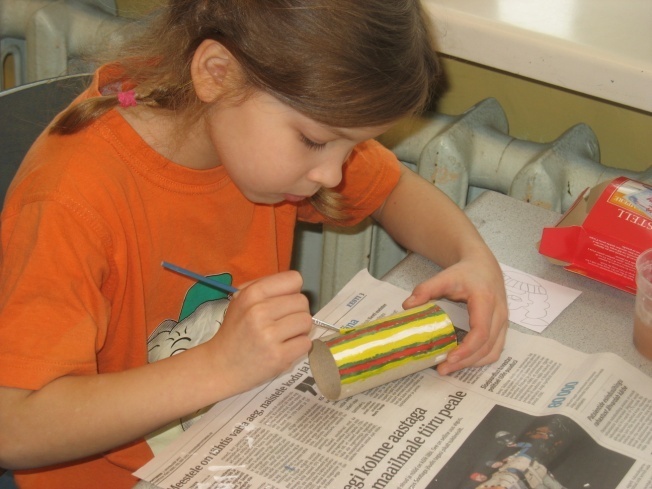 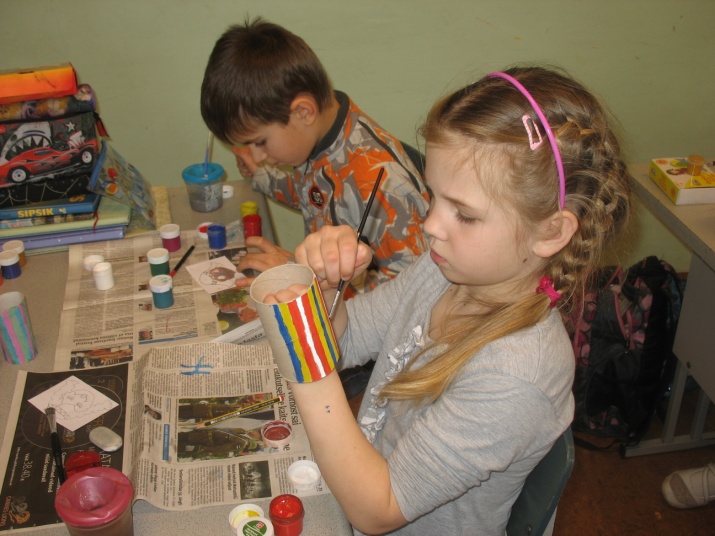 1. klassi lapsed tööhoos
PEA MEISTERDAMINE
Šablooni abil koonista pliiatsiga valgele paberile pea.
Sega nahatoon ja kata sellega nägu.
Seejärel maali juuksed.
Kui nägu on kuivanud, 
	joonista silmad, suu.
Lõika pea välja.
Kleebi keha külge.
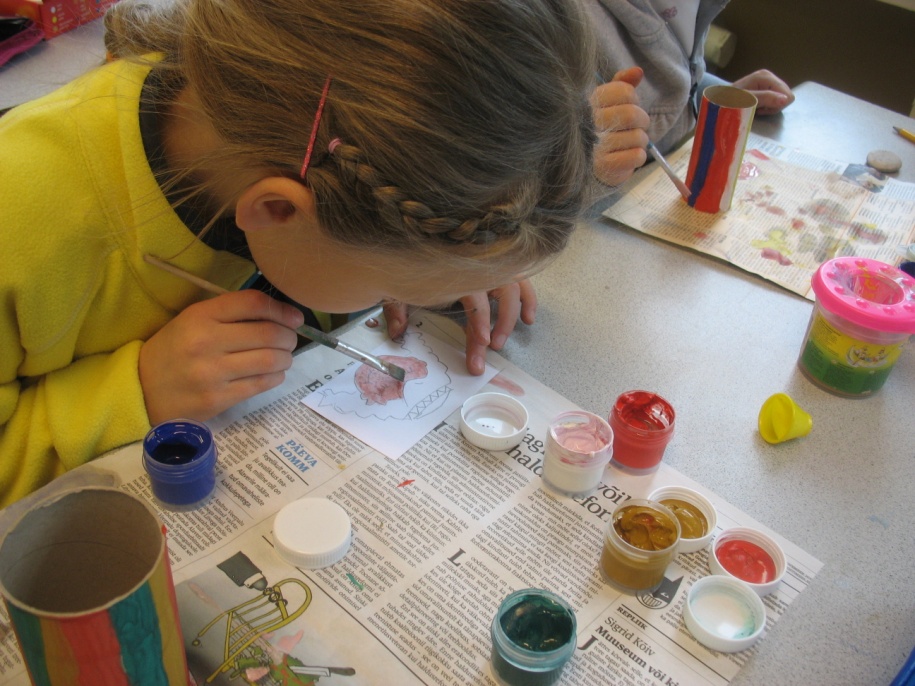 Kui sa soovid, et värv ei määriks, võid sellele pihustada pisut juukselakki!
ÕPILASTE TÖÖD
1. klass
LISA
Šabloonid pea joonistamiseks leiad:
http://helipundonen.weebly.com 
	šabloonid → 	triibuseelikus_nuku_pea.doc


Kasutatud maerjalid:
etnoraal.wordpress.com
public.fotki.com